PHÒNG GIÁO DỤC VÀ ĐÀO TẠO QUẬN LONG BIÊN
TRƯỜNG TIỂU HỌC ÁI MỘ B
MÔN: TIẾNG VIỆT
PHÂN MÔN: KỂ CHUYỆN
LỚP 2
Bài: Sáng kiến của bé Hà
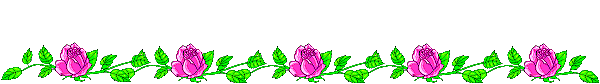 1 Dựa vào tranh vẽ, hãy kể từng đoạn câu chuyện Sáng kiến của bé Hà:
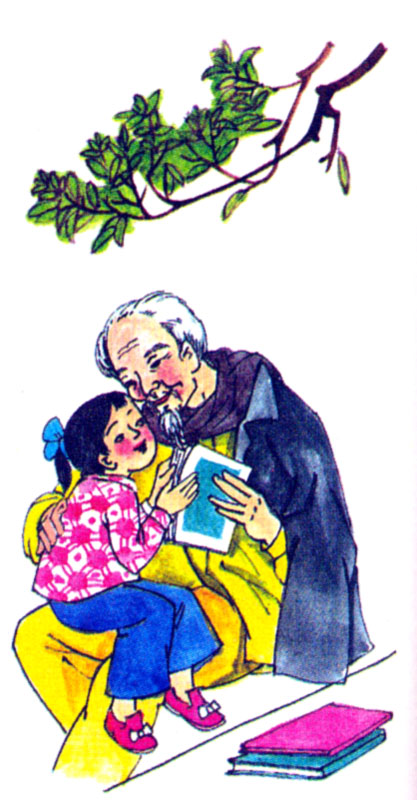 a. Chọn ngày lễ.
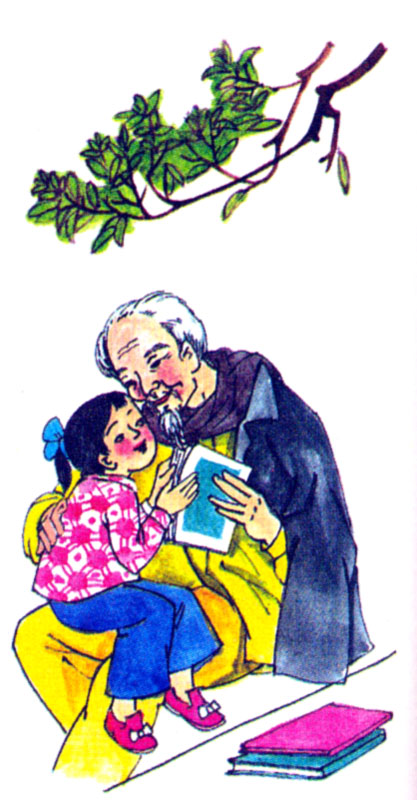 b. Bí mật của hai bố con.
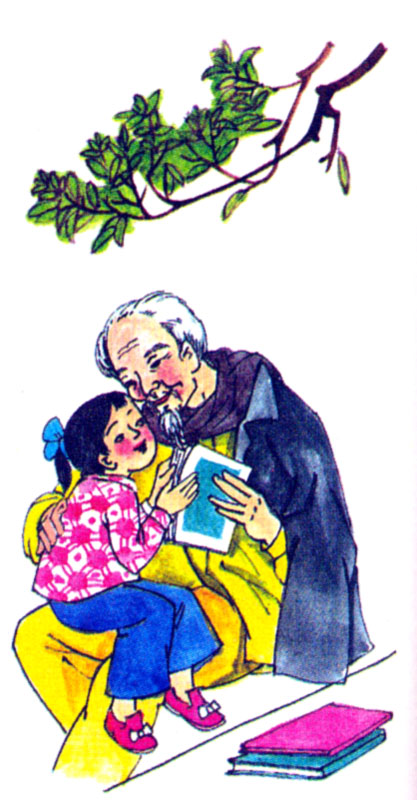 c.Niềm vui của ông bà.
2. Kể lại toàn bộ câu chuyện:
Phân vai dựng lại câu chuyện:
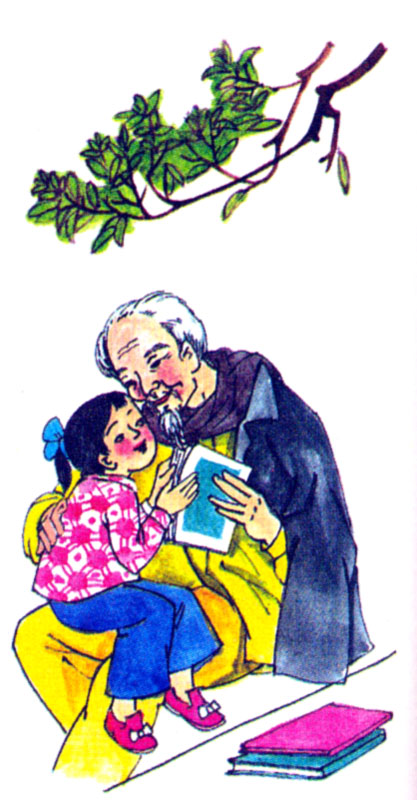 Câu chuyện khuyên
em điều gì ?
Qua câu chuyện em thích nhân vật nào ? Vì sao?
DẶN DÒ
- Về nhà kể lại cho các bạn nghe.
      Xem trước bài Bà cháu trang 86.